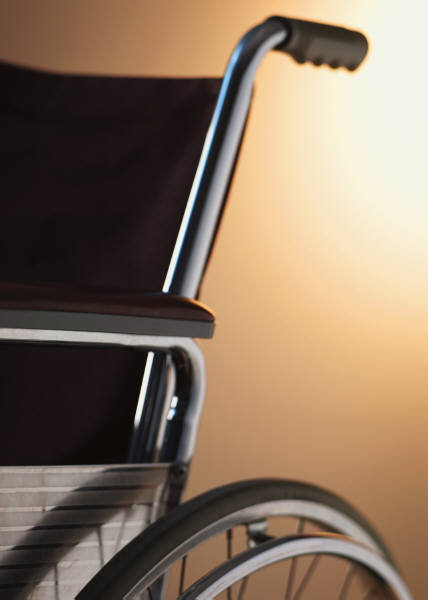 Why 
Disability 
Matters
Suzanne C. Smeltzer, EdD, RN, ANEF, FAAN
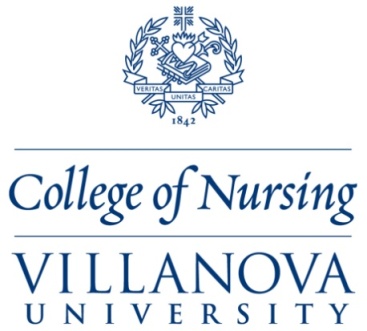 1
Learning Objectives
1)  Identify the rationale for integration of disability content/concepts in nursing education, 2)  Describe the factors leading to the increasing population of persons with disability,3)  Define disability and identify the major categories of disability,4)  Discuss models of disability that are empowering to persons with disability and those that are disempowering to people with disability.
Learning Objectives…continued
5) Identify key research findings related to the quality of health care of persons with disability.6)  Identify two federal agencies and professional organizations that have called for health care professions educators to improve the knowledge, skills and attitudes of health care professionals about caring for persons with disability. 7) Describe the role of the nursing profession and nursing education in the care of patients with disability
Prevalence of Disabilities
~ 60 million people in the U.S. and 1 billion 	worldwide live with one or more disabilities 

  One in every 4 or 5 people (20% - 25%) lives 	with one or more disabilities

  Disability occurs across the life span

 13.9% of children
 11.0% of 18 - 44 year olds
 23.9% of 45 - 64 year olds
 51.8% of those > 65 years
44.8% of 65-74 year olds
63.7% of 75-84 year olds
84.2% for frail elderly
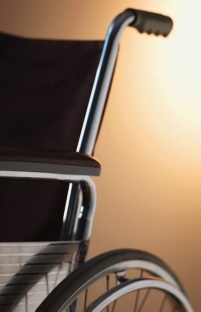 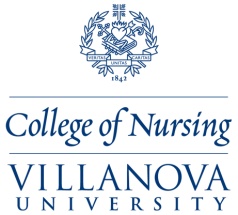 Disability Defined
ADA’s Definition of Disability:

A physical or mental impairment that substantially limits one or more major life activities;

a record or history of such an impairment; or 

is regarded/perceived by others as having such an impairment
The American with Disabilities Act of 1990 https://www.ada.gov/law-and-regs/
5
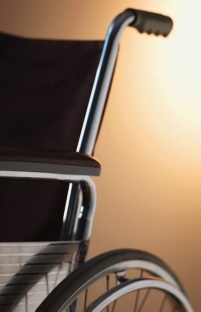 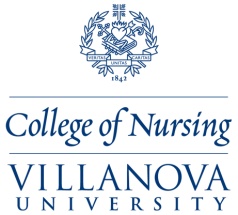 Disability Defined
WHO’s Definition of Disability


“Disability” - an umbrella term for impairments, activity limitations or participation restrictions 

Focus moved away from “consequence of disease”   to one on health and factors that affect health 

A person’s functioning / disability is a dynamic interaction between health conditions (diseases, disorders, injuries, etc.) and contextual factors (personal and environmental factors) that affect health.
6
WHO (2000). International classification of functioning, disability and health. WHO: Geneva.
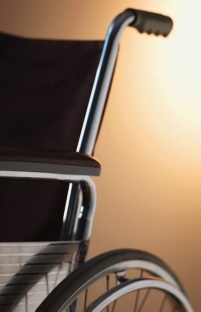 International Council of Nurses (ICN)
Disability: a physical, mental, sensory, or social 
Impairment that, in the long term, adversely affects one’s 
ability to carry out normal day-to-day activities 

ICN supports programs designed to integrate PWD in all 
aspects of daily life --- in the family, school, workplace 
and community


         ICN position statement: Prevention of disability and the care of 
		people with disabilities (2000, revised 2010)
International Council of Nurses (ICN)
ICN position statement:


 …nurses are expected to have an understanding of the 
	particular problems faced by PWD and their families and
	to have advocacy skills and a knowledge of programs and 
	resources in the community

 …nurses are expected to assist, support and advocate for 
	PWD and their families to access education, information 
	and support services that allow them to lead fulfilling lives
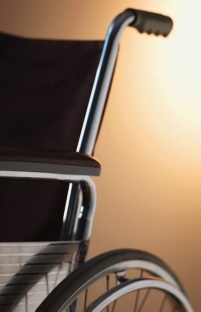 Another View of Disability
“Disability is a universal experience that affects
nearly everyone without exception at sometime
in their lives.”

						Kirschner & Curry (2009)
Kirschner, K. & Curry, R. (2009). Educating health care professionals to care for patients      with Disabilities.  Journal of the American Medical Association, 302(12), 1334-1335.
9
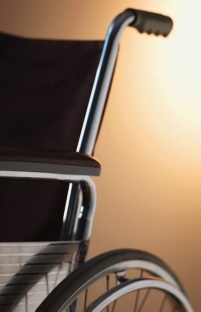 Significance of Definitions and Views of Disability
Determine our views and perceptions of and attitudes toward people with disabilities (PWD)

Influence how we treat and interact with PWD in all education, clinical practice, and community sites and settings

Serve as a check on our attitudes and values about PWD	
Influence how we teach others about disability 

Determine eligibility of persons with disabilities (PWDs) for services and what services are allowed and what is mandated by law
10
Characteristics of Disabilities
Disabilities vary in severity: 
Very mild  [inconvenient] 
Moderate [interfere with some activities]
Severe [assistance needed for IADLs, ADLs] 
Very severe [technology needed for survival]

 Disabilities vary in type 
Physical impairment
Visual and hearing impairment 
Psychiatric/mental health disabilities
Cognitive/intellectual and developmental disabilities
Communication disabilities
Combinations of any or all of above
11
Characteristics of Disabilities…
Disabilities vary in visibility
Not visible at all to others
Visible to informed others
Visible to all

 Disabilities are seen across all settings 
Hospital, clinics, OB/Gyn offices, pediatric settings, community settings, schools, independent living centers and group homes, home care, long-term care facilities, nursing homes
12
Characteristics of Disabilities…
Population of people with disability is 	 	increasing in size

Advances in health care and survival of people with disabilities across the lifespan: 
VLBW babies, those with pre-existing disabilities, chronically critically ill children and adults


 Increased numbers of people with chronic disease

 Increased number of elderly and frail elderly 

Increased survival of those with trauma 
For all those killed in mass shootings, bombings, natural catastrophes, many more are disabled
13
Common Research Findings Across Disciplines:
PWD receive less health care and care that is of 	lower quality than those without disabilities

  PWD have reported being refused health care

PWD have a thinner margin of safety/health than those without disability  

Health care sites (imaging centers, offices, etc.) continue to be inaccessible despite the ADA (many PWD have not been weighed in years because of lack of appropriate weight scales)

Negative attitudes toward PWD among health care professionals persist and result in negative encounters with HCPs.
14
Common Research Findings Across Disciplines:
PWD have reported being refused health care

PWD have a thinner margin of safety/health than those without disability  

Health care sites (imaging centers, offices, etc.) continue to be inaccessible despite the ADA

Negative attitudes toward PWD among health care professionals persist and result in negative encounters with HCPs.
15
Consequences of Negative Encounters of PWDs with Health Care Providers
People with disabilities may avoid health care providers unless and until absolutely necessary 


	Inadequate health care, including preventive screening

	Delay in treatment or lack of treatment

	Low level of participation in health promotion activities



Poor health status, isolation, psychological issues
16
Concerns about the quality of health care 
of people with disabilities 
 

Study of Nursing Care Experiences of 
People with Disabilities During Hospitalization

•  Qualitative study via 6 focus groups of community-residing people with disabilities with hospital experience
•  35 people with diverse disabilities across spectrum of severity from mild to very severe
Four themes emerged from analysis of data:
Poor Communication
Nursing staff ignore people with disability and talk/listen instead to 	others (family, friends, others)…anyone but them

PWD needed to explain and re-explain to nursing staff what works 	and what doesn’t work for them; treated as if they knew nothing 	about their own disabilities

PWD recommended that communication skills be part of the 	curriculum, especially with people with disabilities
Compromised Care
Disabilities not taken into account during care due to inadequate 
	knowledge; care not individualized

Lack of caring, compassion, understanding, patience and respect      toward PWD
Four Themes…
Negative Attitudes
 Seen as low priority, marginalized and seen as burden by nursing staff
 Feared, ignored and on occasion abused
 Treated as children, as asexual and uninterested in childbearing
Fear about Hospitalization
Sense of vulnerability; lack of control over well-being and fear of being hurt while hospitalized

Fear of being left without assistive devices based on previous experiences

Fear of leaving the hospital in worse shape than when admitted
Calls for Addressing Disability in 
Health Care Professions Education
Two U.S. Surgeon General reports (2002, 2005)

One Institute of Medicine Report (2007)

One National Council on Disability Report (2009)

One WHO World Report on Disability

One Affordable Care Act provision (2010) 

All have called for strategies to improve knowledge, skills and attitudes of HCPs to, in turn, improve the health care of persons with disabilities. 

Generally health care professional educators have not responded adequately to these calls for action.
20
Summary of Findings of 3 Studies:
Disability is largely invisible at both undergraduate and graduate level nursing programs and in textbooks
 
Some faculty report teaching about it; their responses suggest otherwise

Faculty report that more important content would have to be deleted AND disability is not a very important issue

Students are not tested on it; therefore, it is not taught

Some faculty admitted that they never thought about it participating in study
21
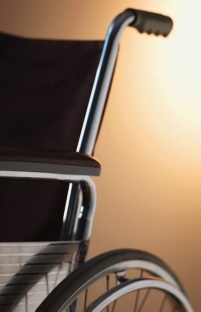 Another View of Disability
“Disability is a universal experience that affects
nearly everyone without exception at sometime
in their lives.”

						Kirschner & Curry (2009)
Kirschner, K. & Curry, R. (2009). Educating health care professionals to care for patients      with Disabilities.  Journal of the American Medical Association, 302(12), 1334-1335.
22
References
Goodall, C.J.  (1995). Is disability any business of nurse education? Nurse Education Today. 15(5):323-7.
Kirschner, K. & Curry, R. (2009). Educating health care professionals to care for patients with Disabilities.  Journal of the American Medical Association, 302(12), 1334-1335. 
Lam, W. Y. Gunukula, S. K., McGuigan, D., Isaiah, N., Symons, A. B. & Akl, E. A. (2010). Validated instruments used to measure attitudes of healthcare students and professionals towards patients with physical disability: a systematic review. Journal of Neuroengineering Rehabilitation. 7: 55. 
Smeltzer, S. C. & Bare, B.S. (2010). Brunner & Suddarth's textbook of medical-surgical nursing. Philadelphia: Wolters Kluwer Health/Lippincott Williams & Wilkins, Chapter 10
Smeltzer, S. C., Dolen, M. A., Robinson-Smith, G. & Zimmerman, V. (2005). Integration of disability-related content in nursing curricula. Nursing Education Perspectives. 26(4), 210-216. 
Smeltzer, S. C., Robinson-Smith, F., Dolen, M. A., Duffin, J. & Al-Maqbali, M. (2010). Disability-related content in nursing textbooks. Nursing Education Perspectives. 31(3), 148-155. 
Smeltzer, S. C., Avery, C. & Haynor, P. (2012). Interactions of people with disabilities with nursing staff during hospitalization. American Journal of Nursing, 112 (4), 30-37. DOI:10.1097/01.NAJ.0000413454.07369.e3
23